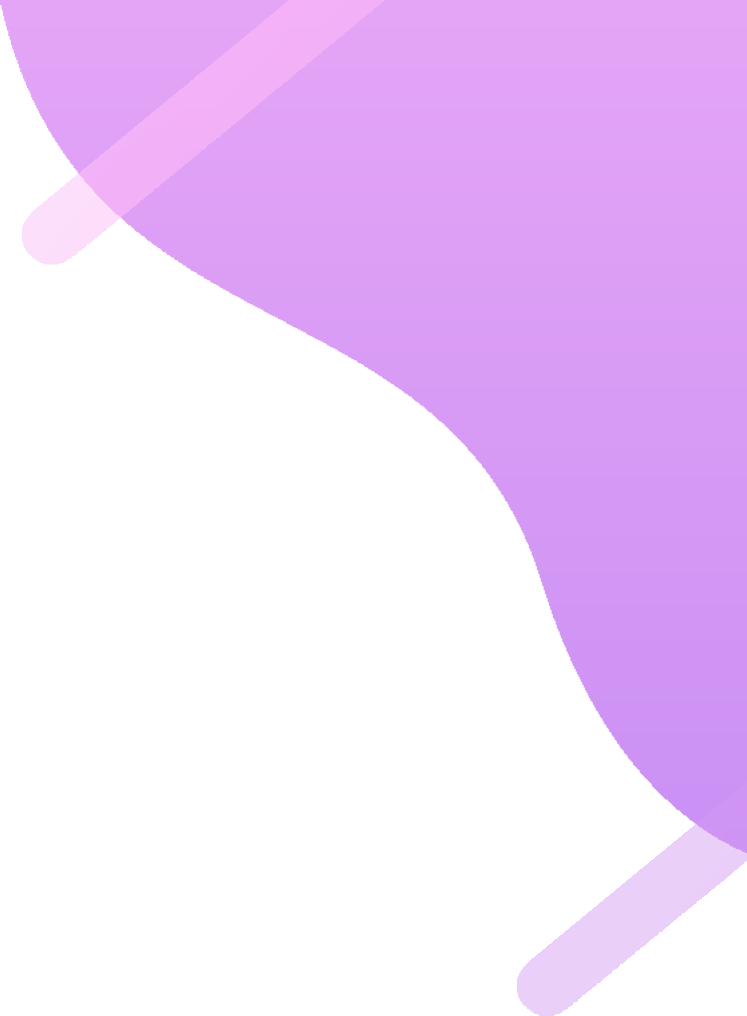 Welcome MASBO
ERIC
Enrollment and Final Payout Tips
B R O U G H T	TO	B Y	M P E R A
E D U C A T I O N
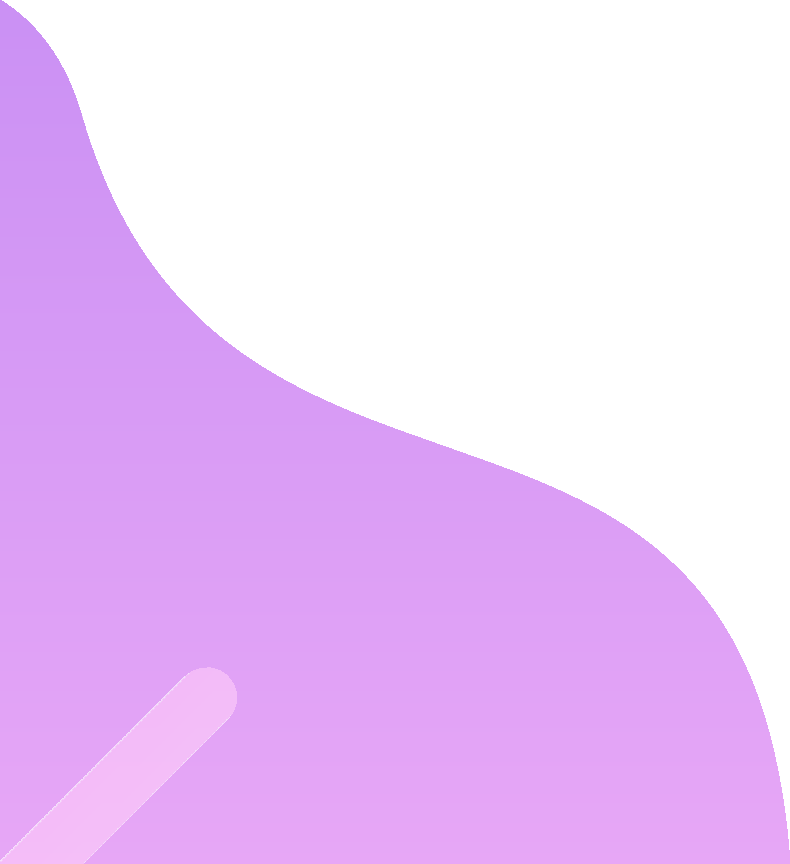 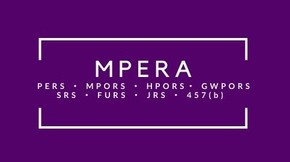 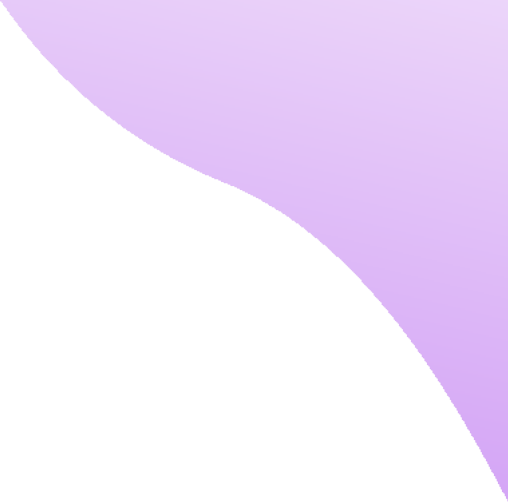 Let's dive right in!
STARTING WITH ENROLLMENTS
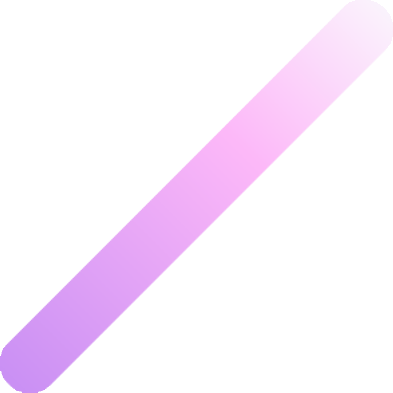 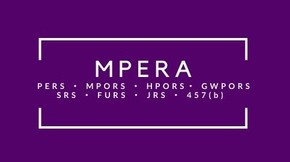 Q. Who should be reported to MPERA?
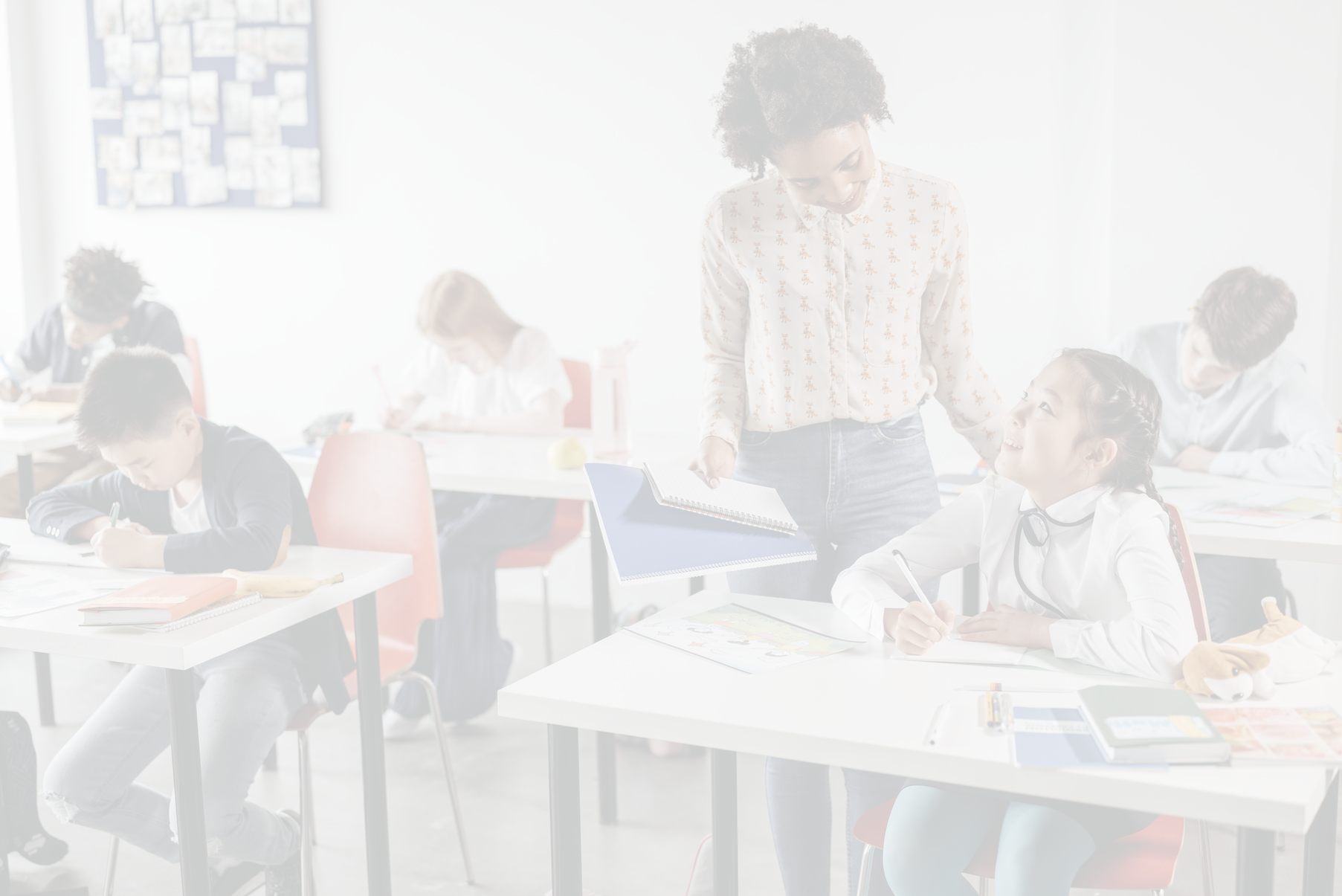 A. Everyone!
This is a requirement per the MCA 19-2-506 (3) (a) which states: The board shall prescribe by rule the procedure for submitting employer reports. The reports must include data about the member and nonmember employees who work for the employer
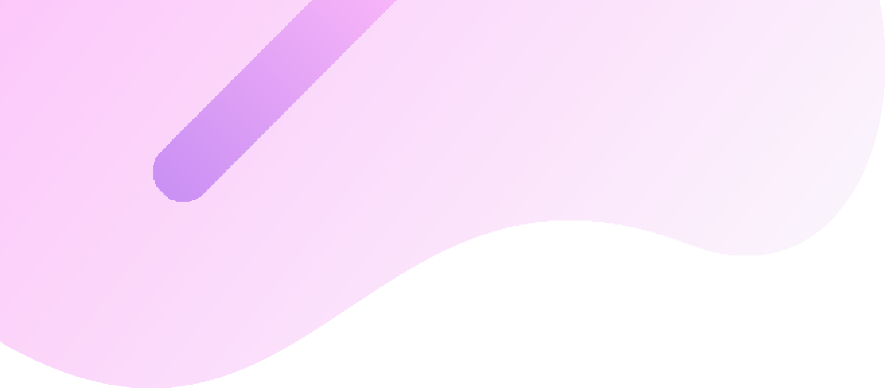 Some examples of Optional Members
under 960
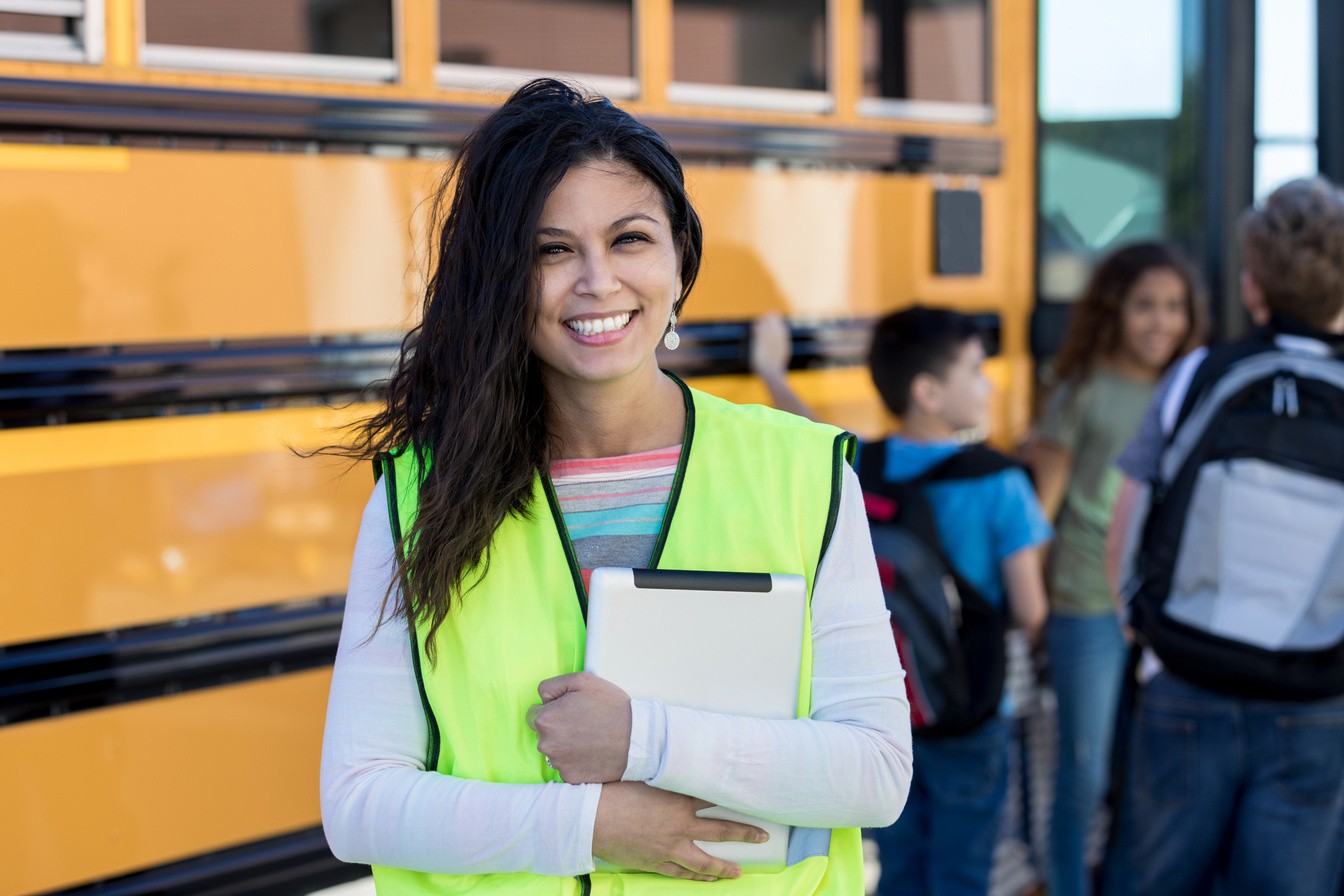 SCHOOL BUS DRIVERS OFFICE WORKERS
CUSTODIANS
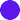 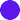 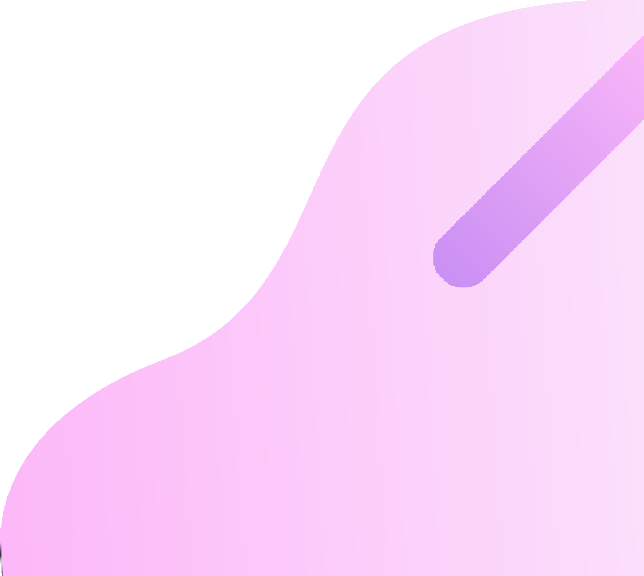 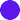 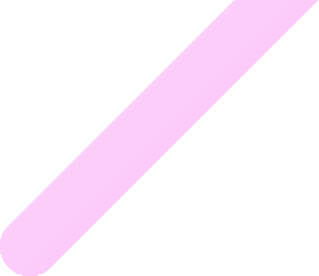 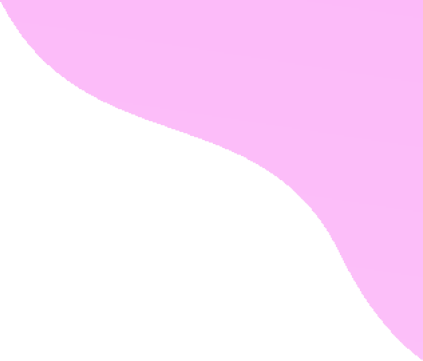 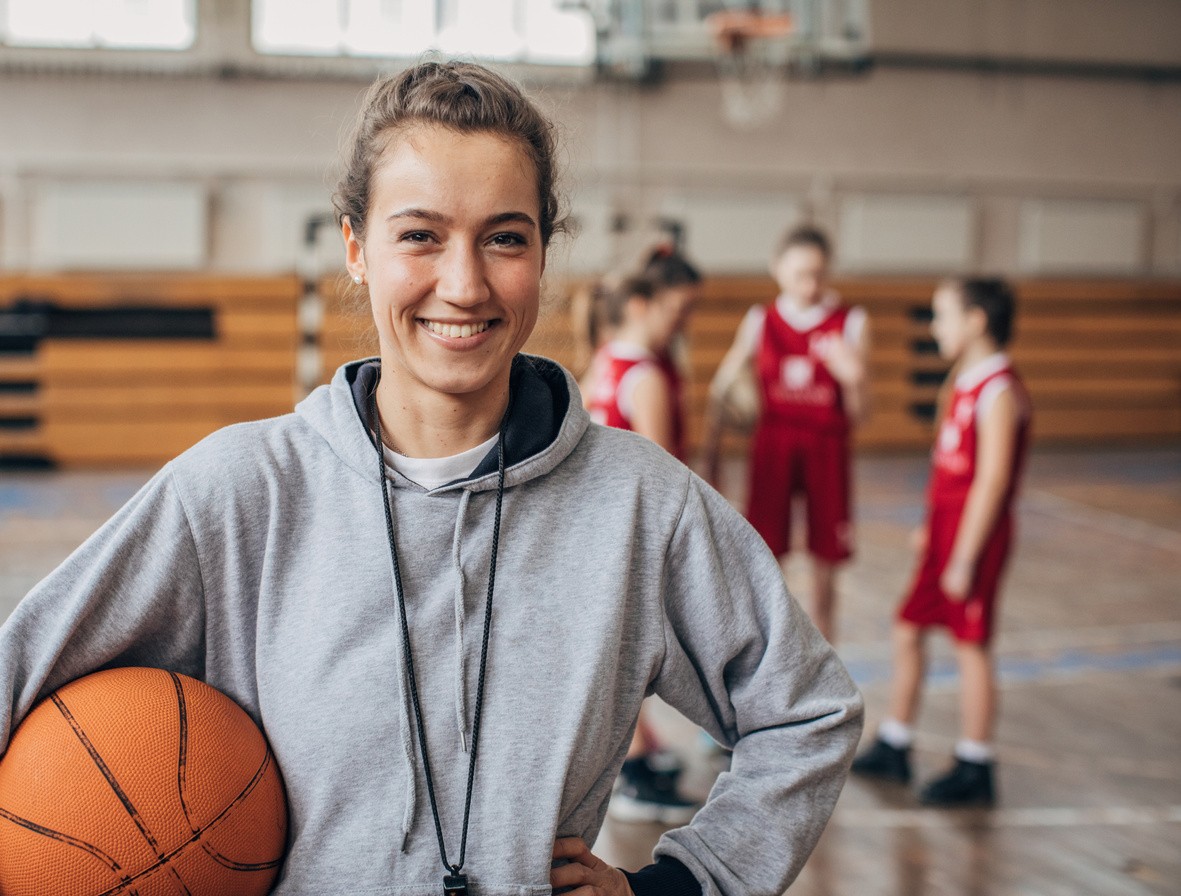 Examples of who isn't an Optional Member under 960
A Coach	or	Athletic Director Helping in a classroom ( Para- Educator or supervising children in lunchroom/ playground
Full- time Students employed at/ attending
same school, college or unit of the state university system
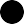 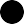 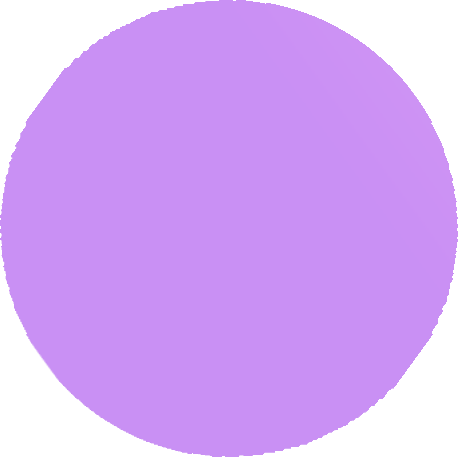 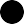 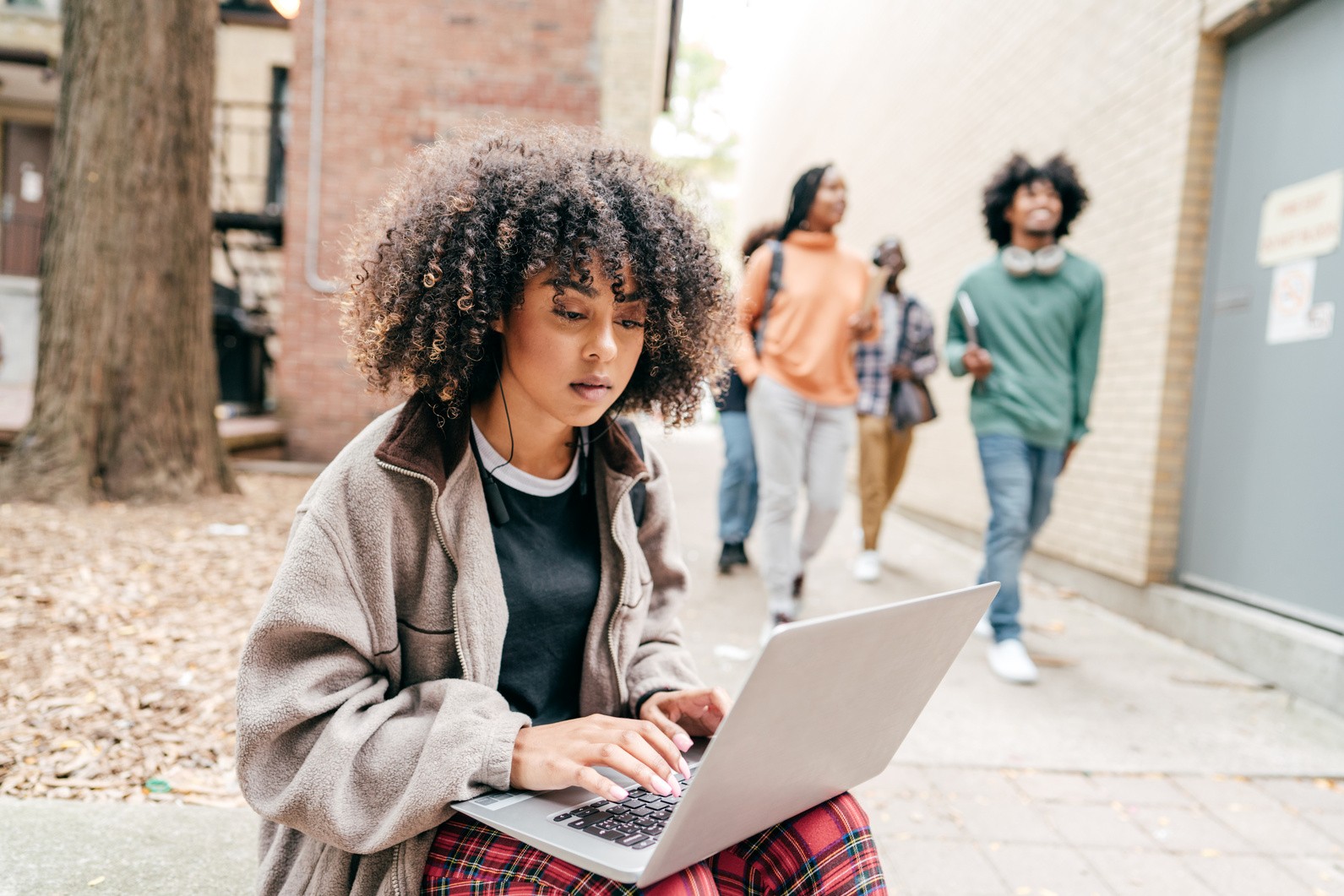 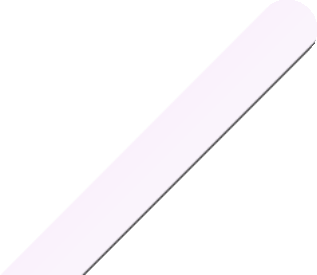 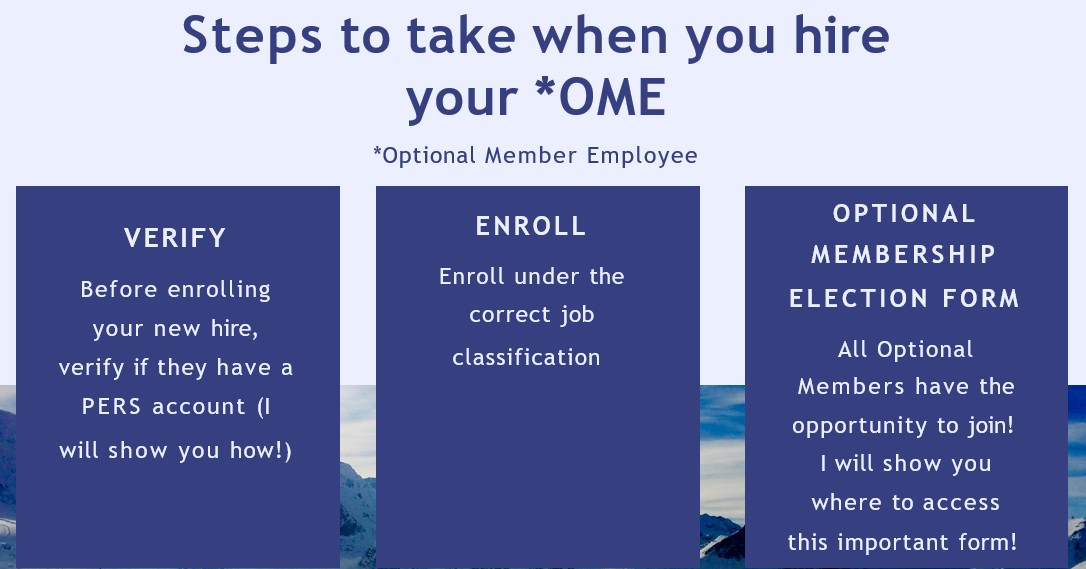 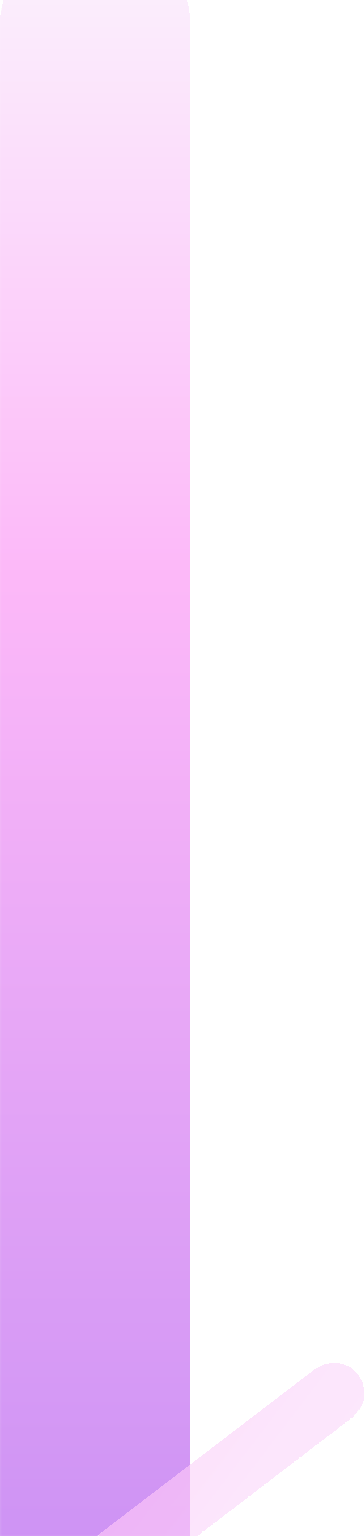 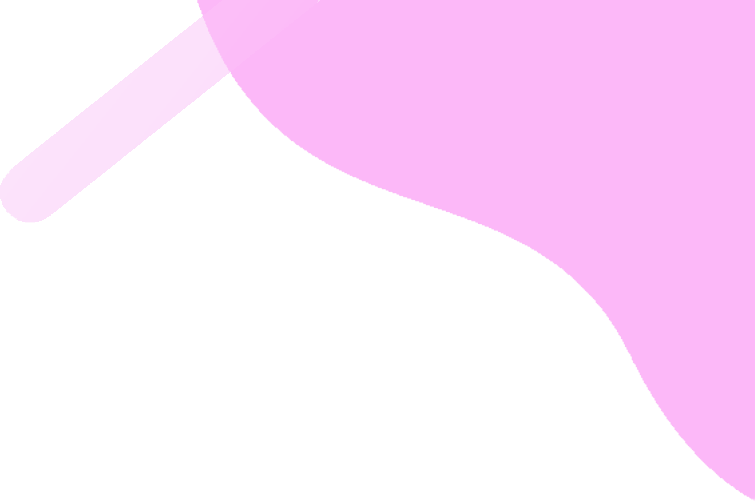 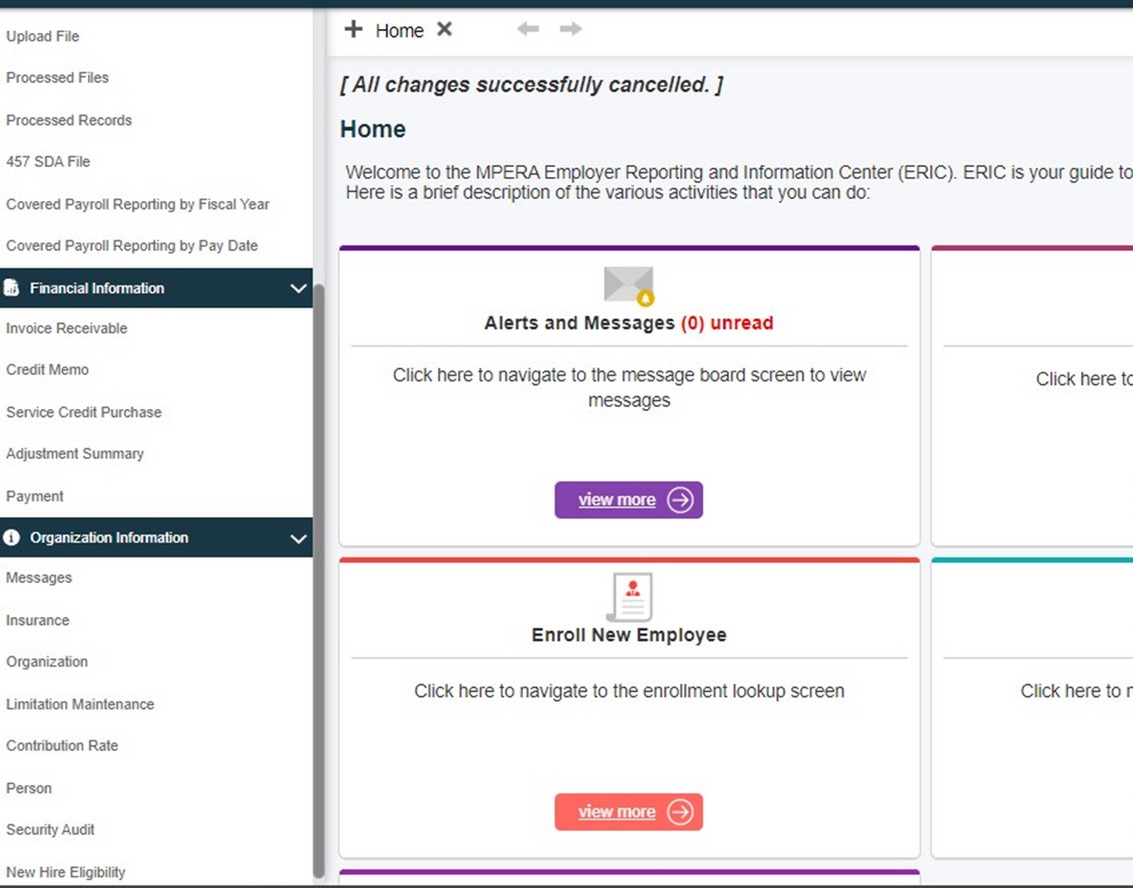 New Hire Eligibility
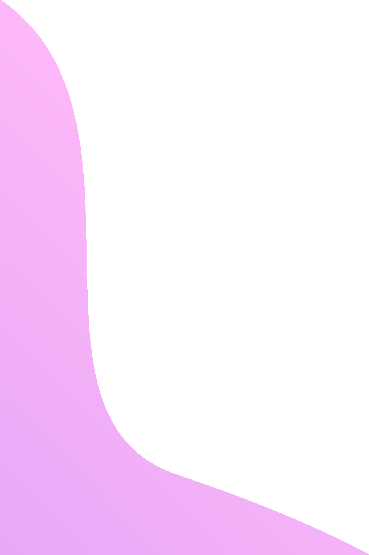 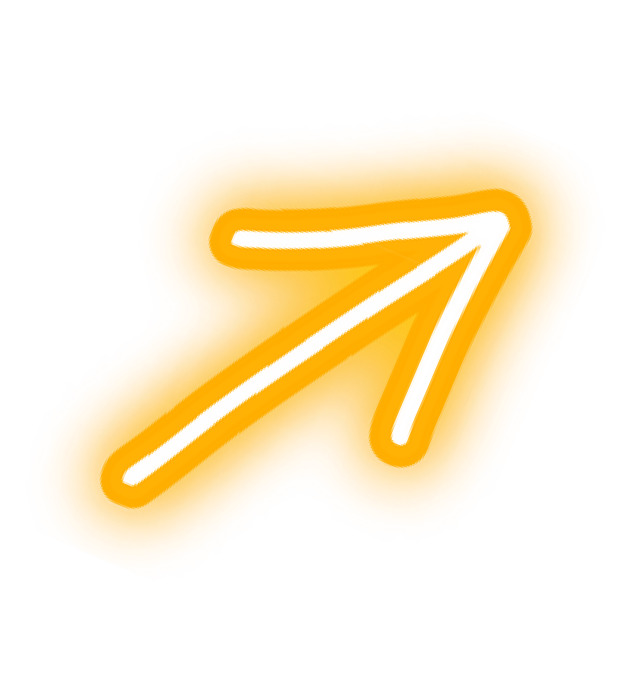 Enter the new hire's social and birth and click "search"
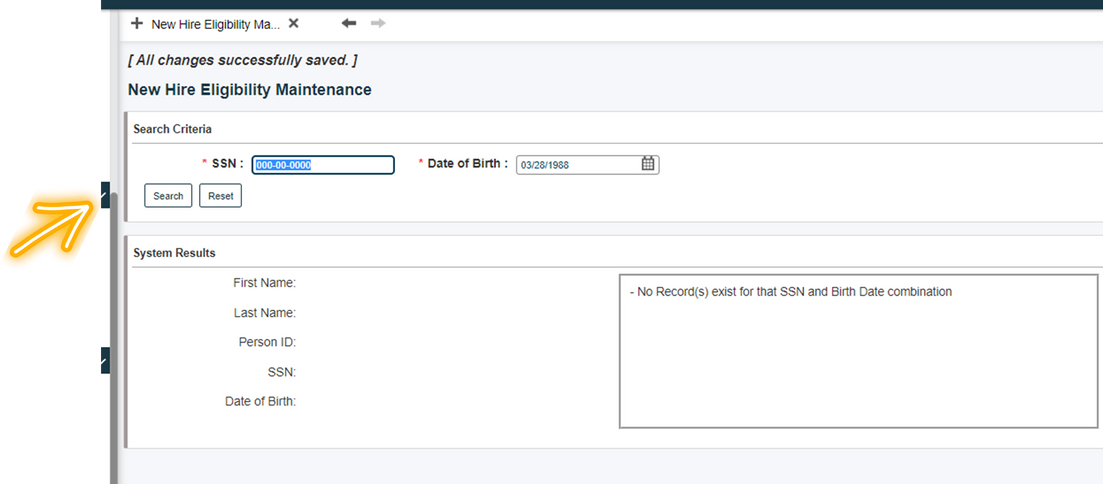 Enrolling in ERIC
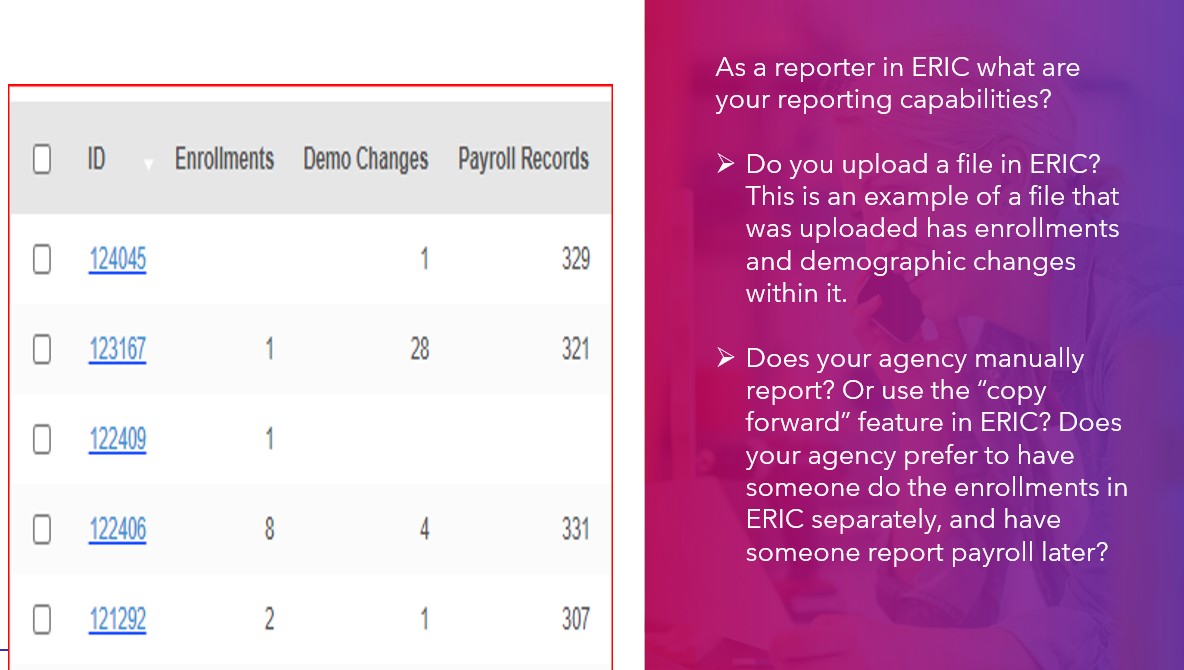 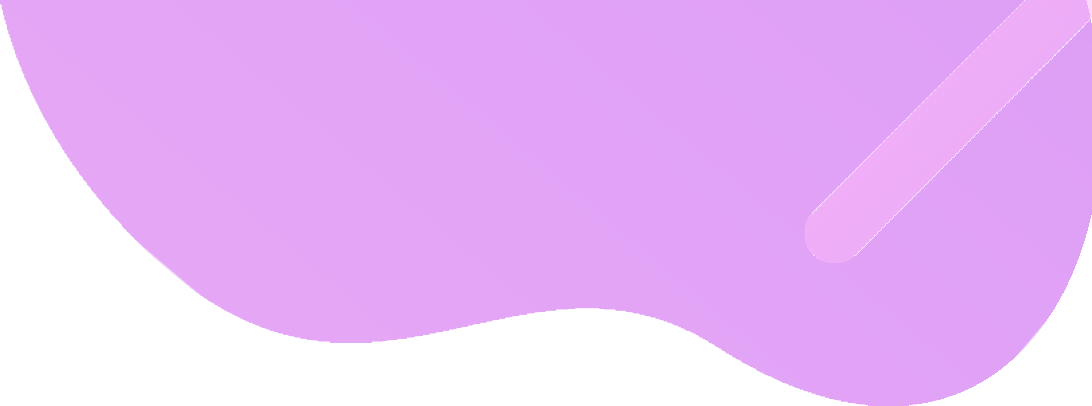 When manually reporting
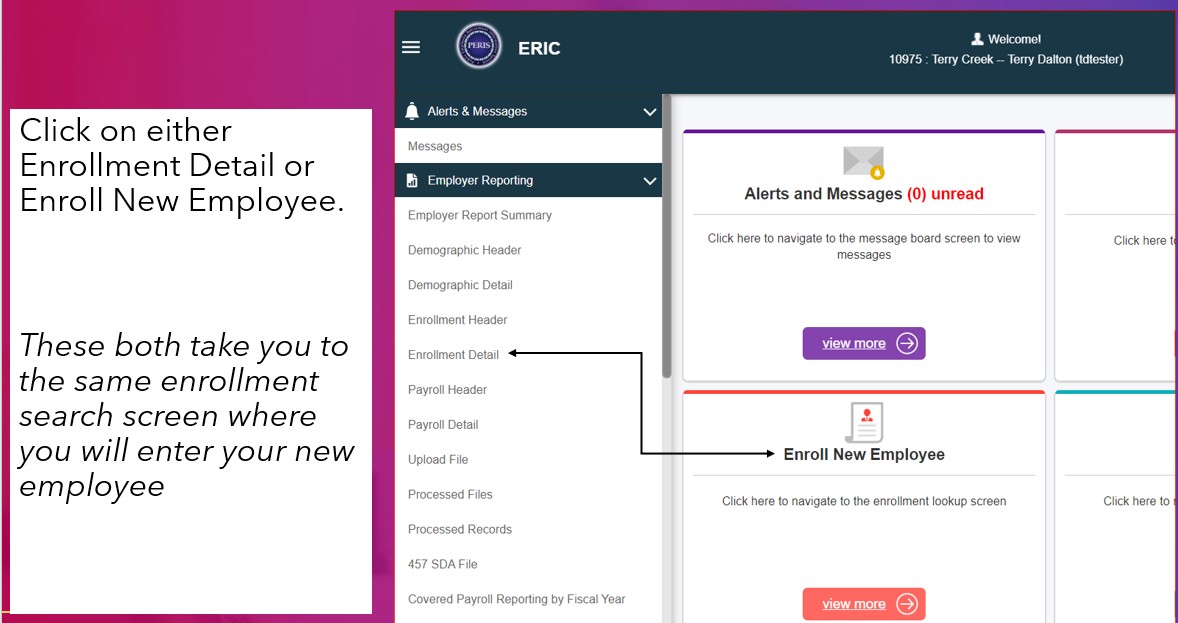 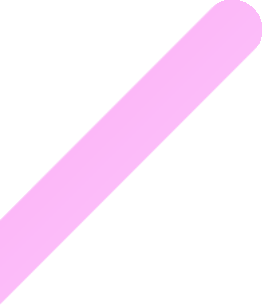 If manually reporting more than one at a time
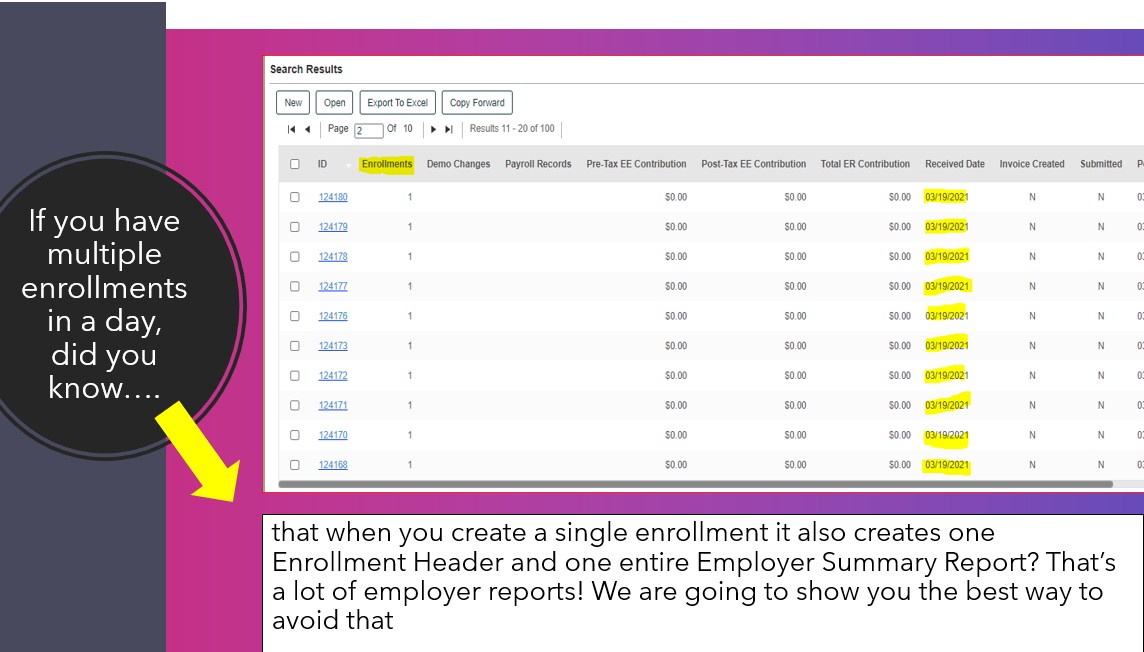 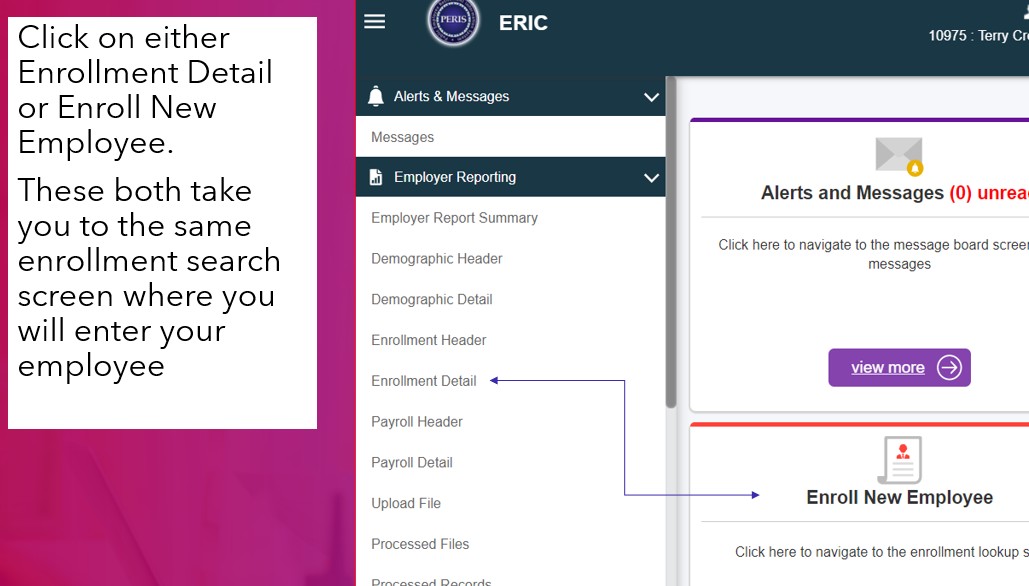 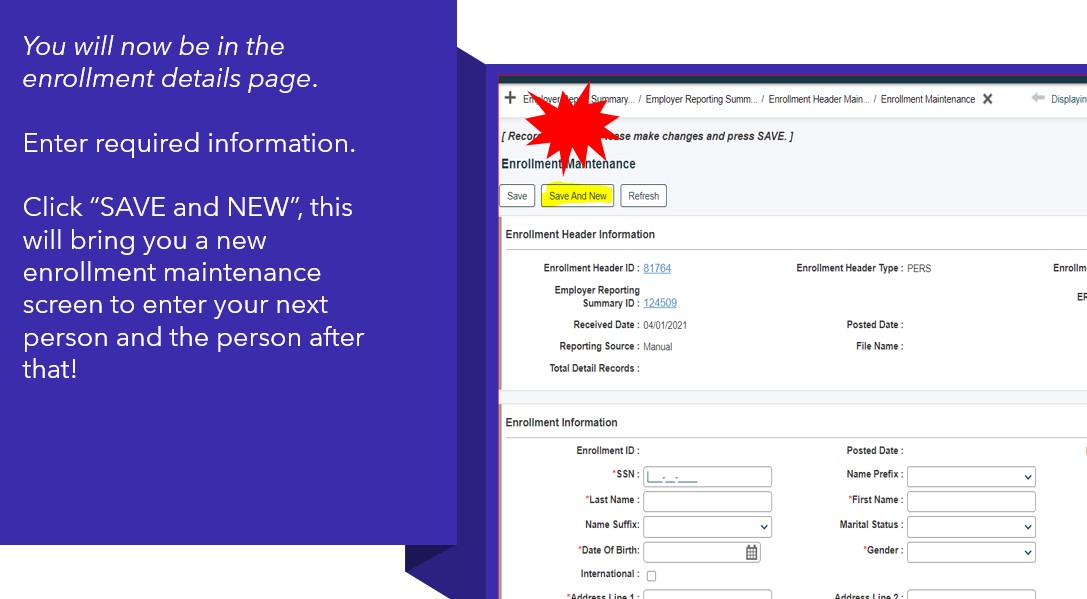 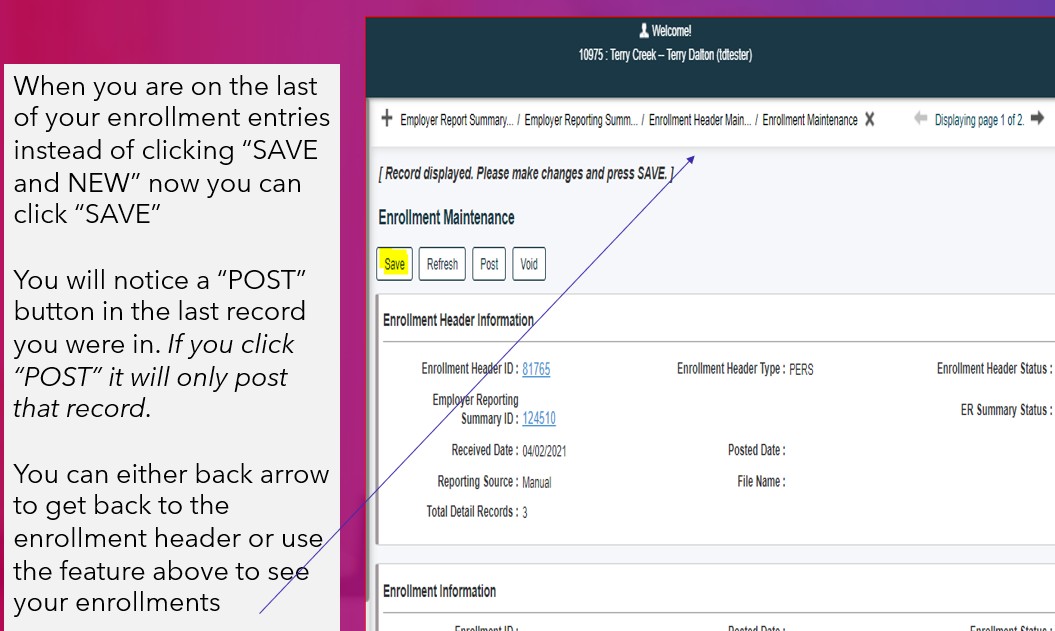 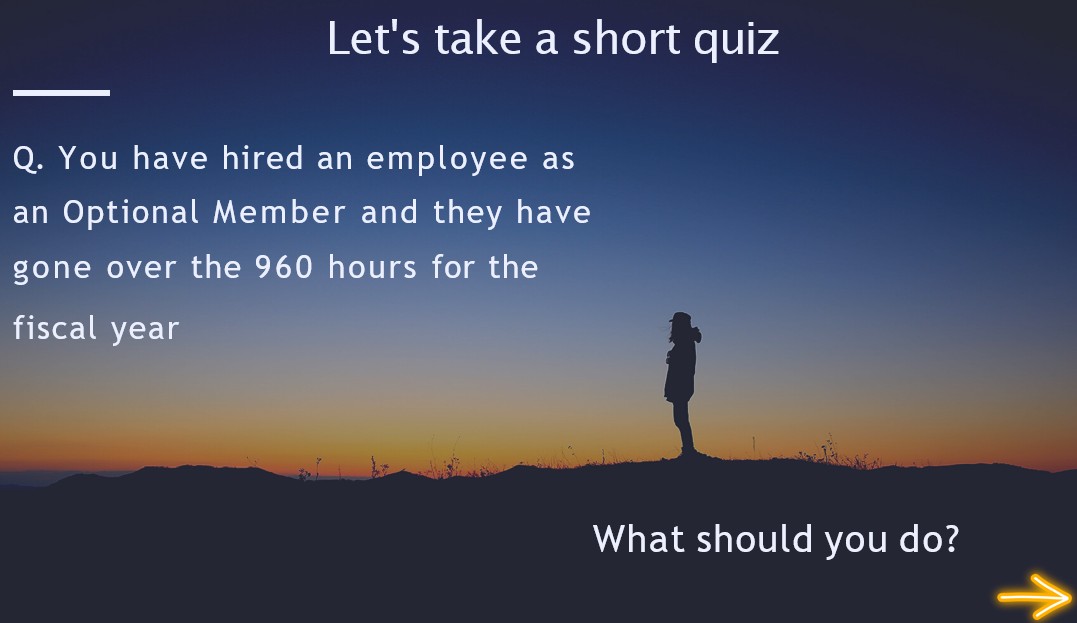 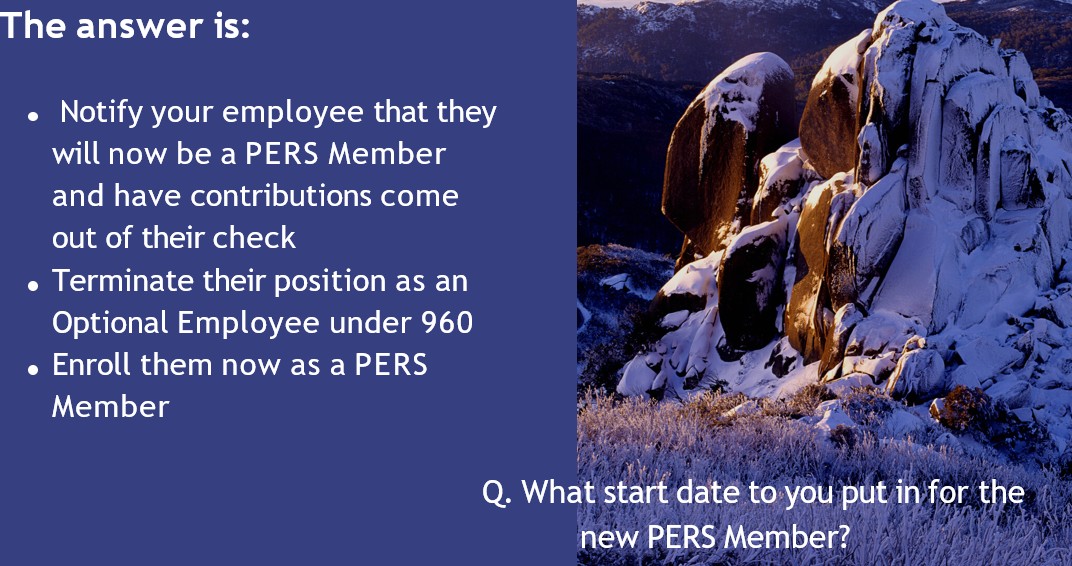 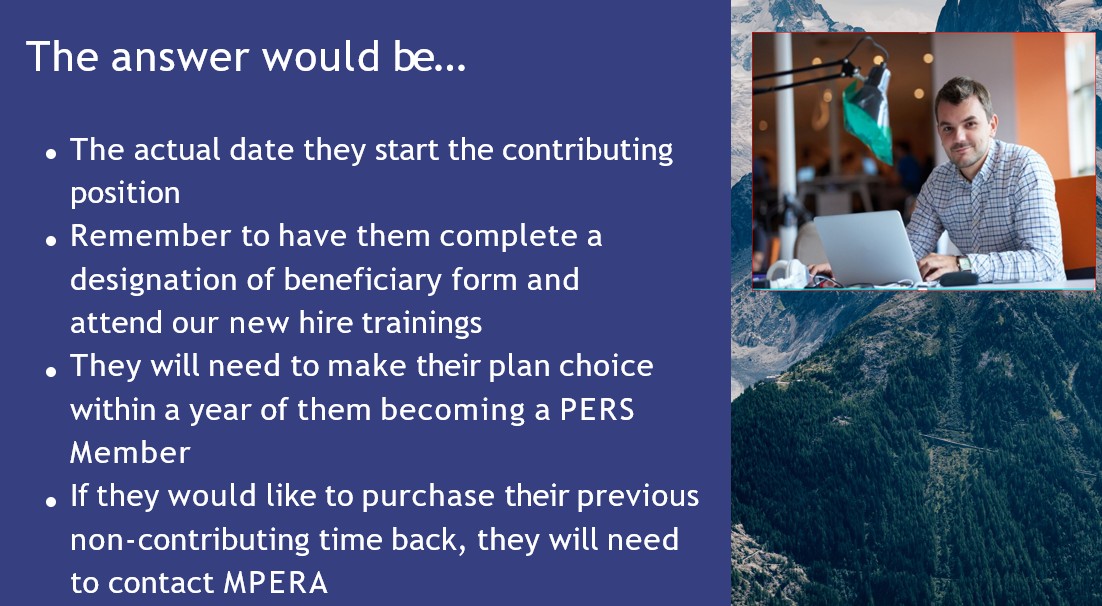 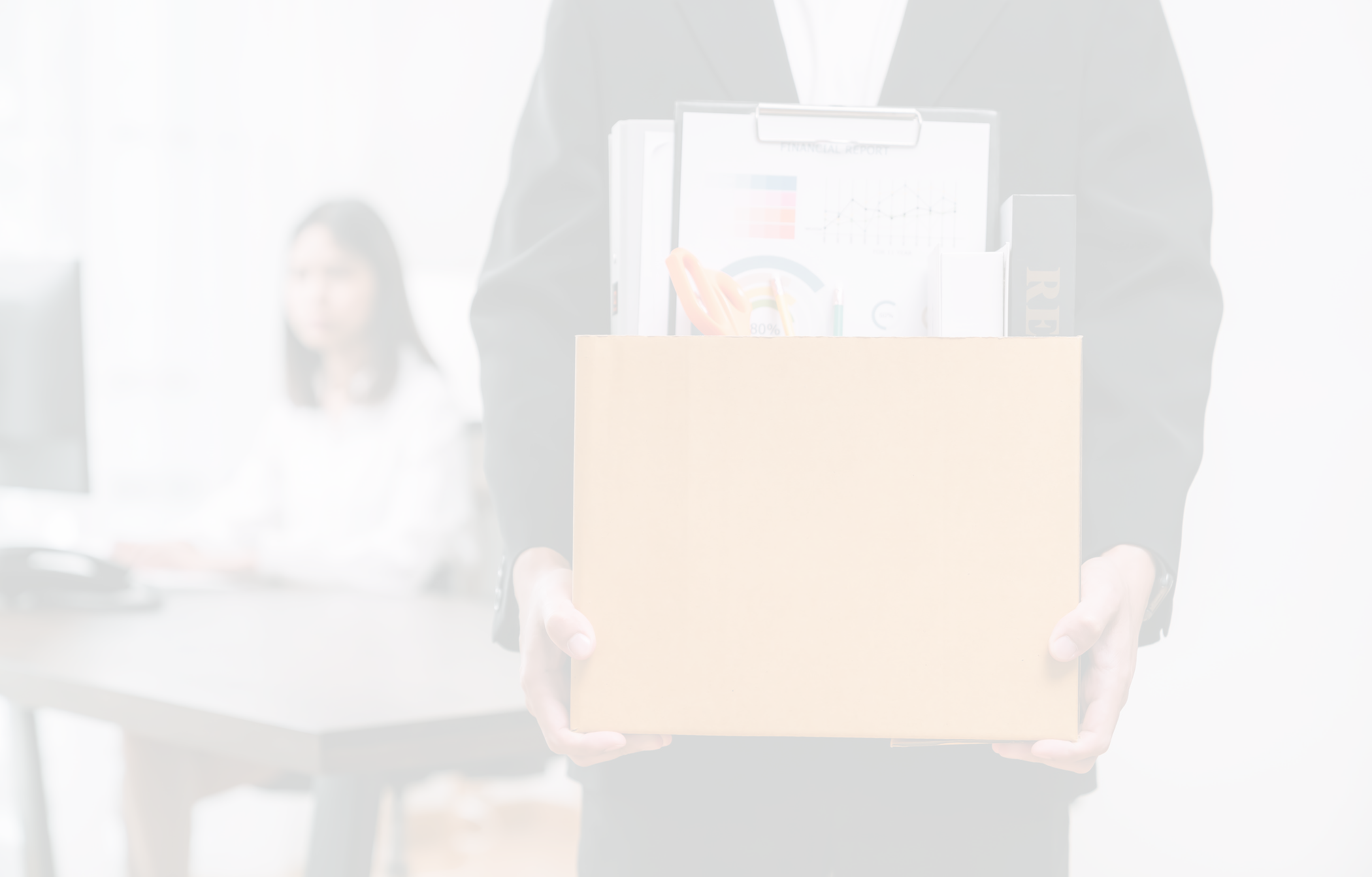 Let's talk terminations and Final Payout
Reasons you may have to terminate employee in ERIC
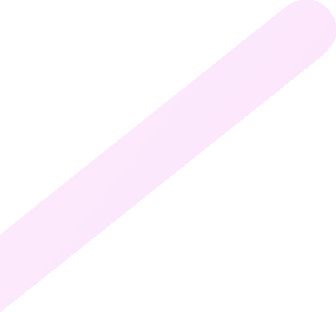 Retiring Resigning
Was terminated
Deceased while still employed

Termination Information required in ERIC in the employee's final payroll record must include

Employment status
Employment status date
Termination of employment date
Last day worked
Final pay

When terminating an employee, it is important the last day worked is accurate as it starts the 30 day leave from employment required for retirement and refund eligibility.
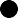 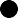 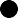 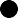 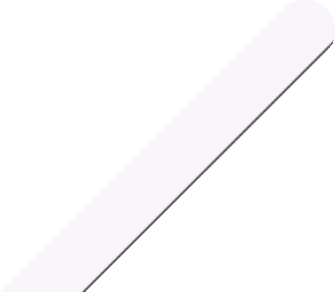 Final Payouts
Report final payouts for any employee leaving employment permanently Final payouts are to be reported on the employee’s final payroll detail record in ERIC by selecting the final pay check box


What should individual payroll detail records contain?

Sick leave payouts Annual leave payouts Compensatory time


This information allows us to accurately calculate a member’s highest average
compensation at retirement.
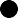 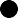 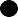 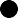 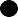 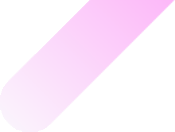 Reminders
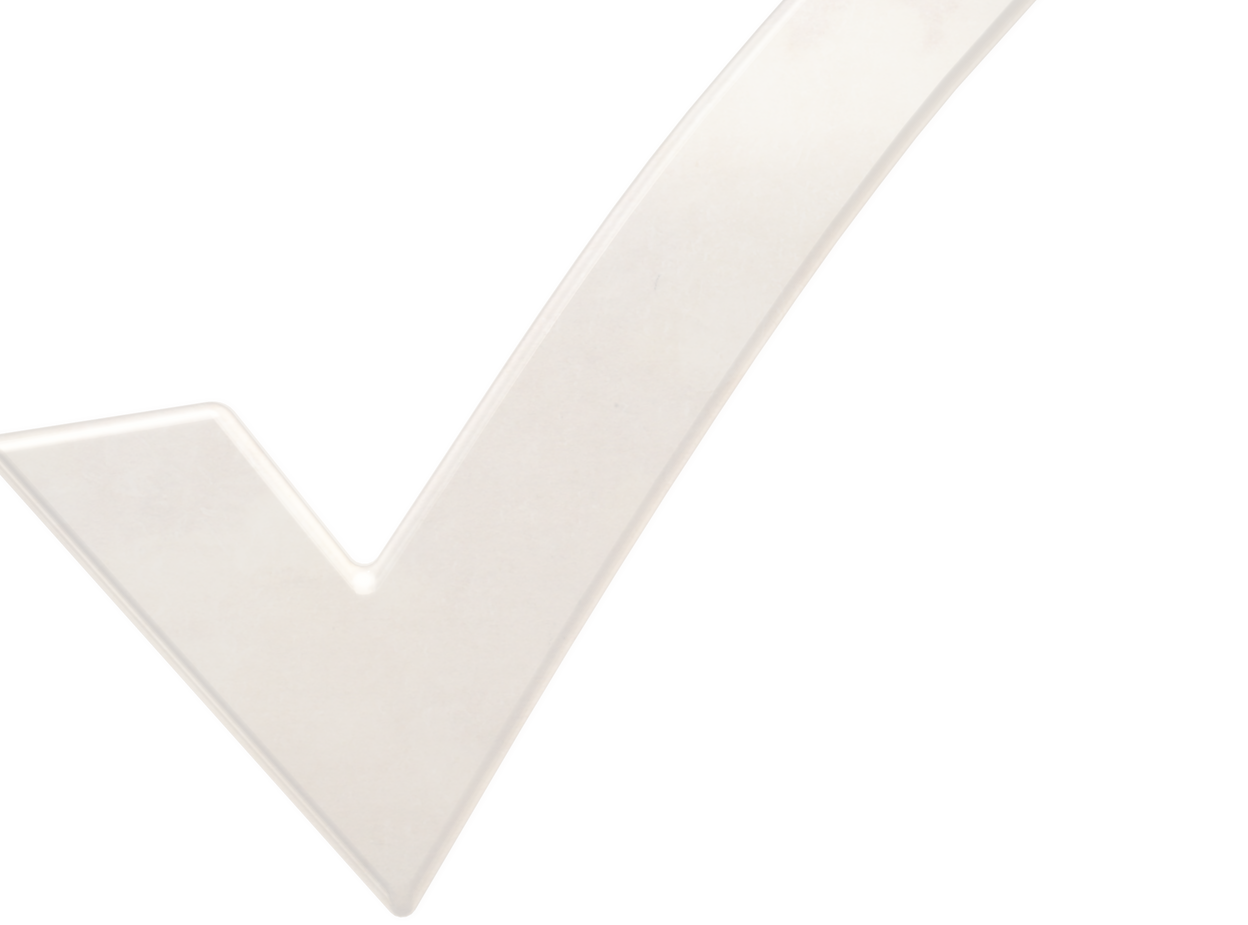 THERE SHOULD NOT BE HOURS REPORTED FOR SHIFT
DIFFERENTIAL
DON'T "MIX"
PAYROLL DETAILS FOR EMPLOYEE
WITH 2 JOB
CLASSIFICATIONS
ALWAYS DOUBLE CHECK SOCIAL SECURITY
NUMBERS WHEN ENROLLING
ALWAYS INCLUDE TERM DATES ON THE PAYOUT SO YOUR EMPLOYEE RECEIVES CREDIT AND YOU DON'T HAVE TO DO AN ADJUSTMENT LATER
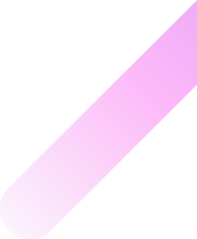 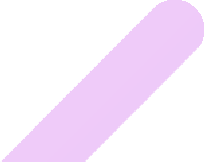